German yr8. Work through as many of the activities as you can.
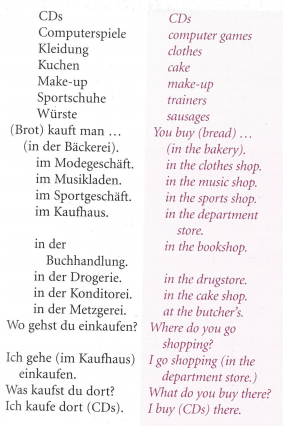 Task 1 -Read through this week’s vocab. Try and learn it
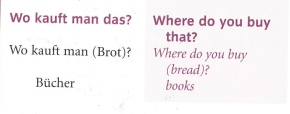 Task 2. Listen to the track. Which shop is mentioned? Example, 1i
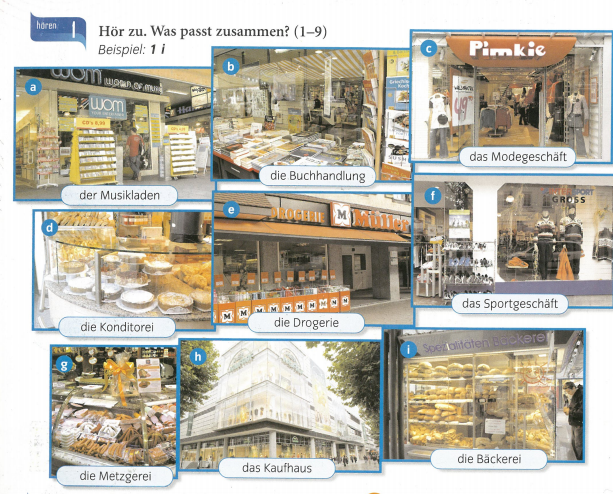 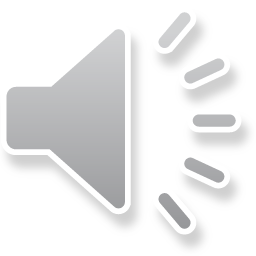 TASK 3 – Listen to the track. Which shop is mentioned and what item is mentioned?
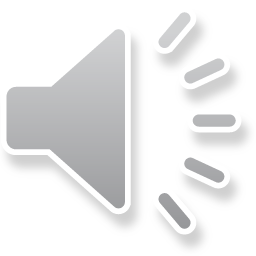 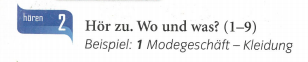 TASK 4-  Copy the shopping list. Then read the text. Correct the 6 mistakes on the list.
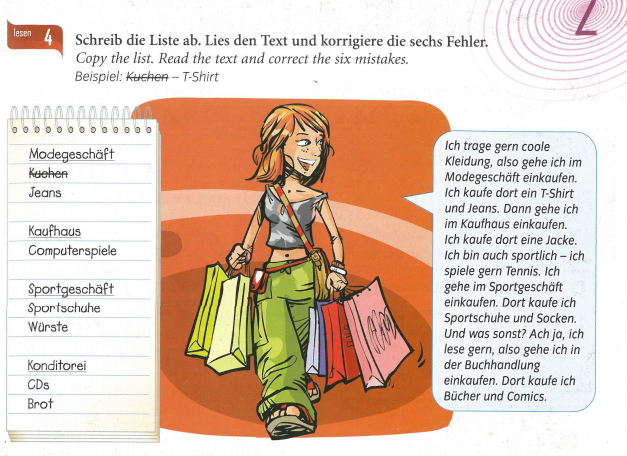 Log in to Linguascope.         Username is Kingshill         Password is bonjour123

Look at the ‘die Geschäfte’ (shops) section. Make a list of any new vocab. Play some games to help you learn the words
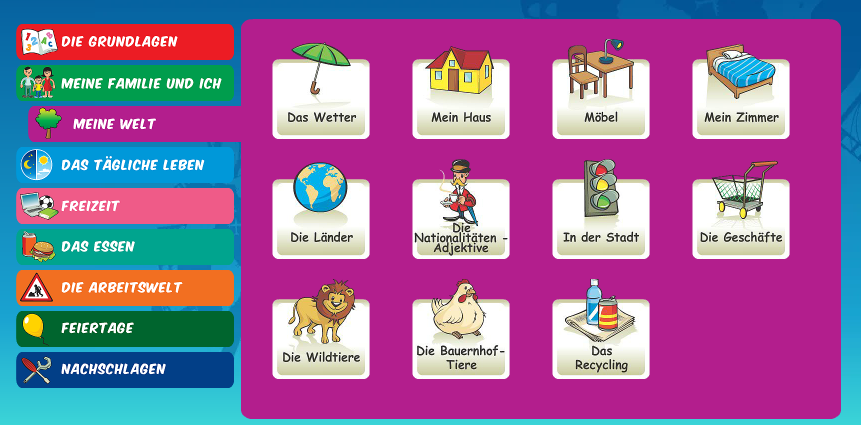